Fig. 1. A water molecule rendered classically with 960 triangles ( A ) or quickly using texture mapping and ...
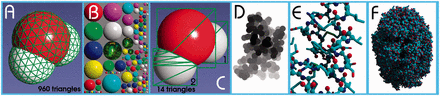 Bioinformatics, Volume 30, Issue 20, October 2014, Pages 2981–2982, https://doi.org/10.1093/bioinformatics/btu426
The content of this slide may be subject to copyright: please see the slide notes for details.
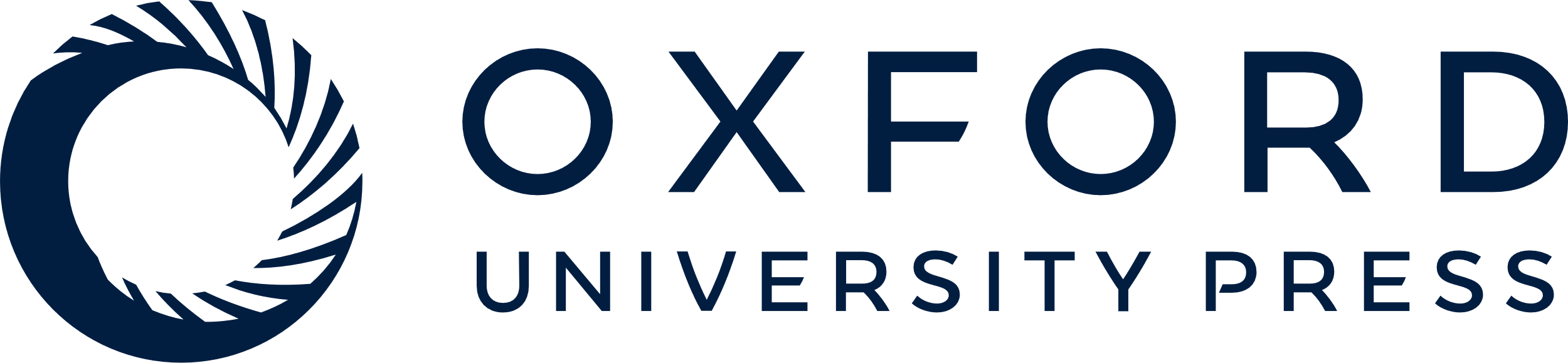 [Speaker Notes: Fig. 1.  A water molecule rendered classically with 960 triangles ( A ) or quickly using texture mapping and precalculated impostors arranged in a single texture ( B ). The texture contains ray-traced images of spheres with various colors (two of which are blended with a variable factor to create other colors and color gradients) and various sizes (so-called ‘mipmaps’, which reduce aliasing artifacts). The spheres coated with a stellar nebula are used to draw atoms selected by the user. The gray checkerboard indicates transparent pixels. Using texture (B), the water molecule in (A) can be drawn quickly using just 14 triangles ( C ). Low-resolution depth map of PDB file 1CRN to calculate shadows ( D ), balls and sticks of 1CRN ( E ) and space-filling display of PDB file 1AON ( F ) 


Unless provided in the caption above, the following copyright applies to the content of this slide: © The Author 2014. Published by Oxford University Press.This is an Open Access article distributed under the terms of the Creative Commons Attribution License (http://creativecommons.org/licenses/by/3.0/), which permits unrestricted reuse, distribution, and reproduction in any medium, provided the original work is properly cited.]